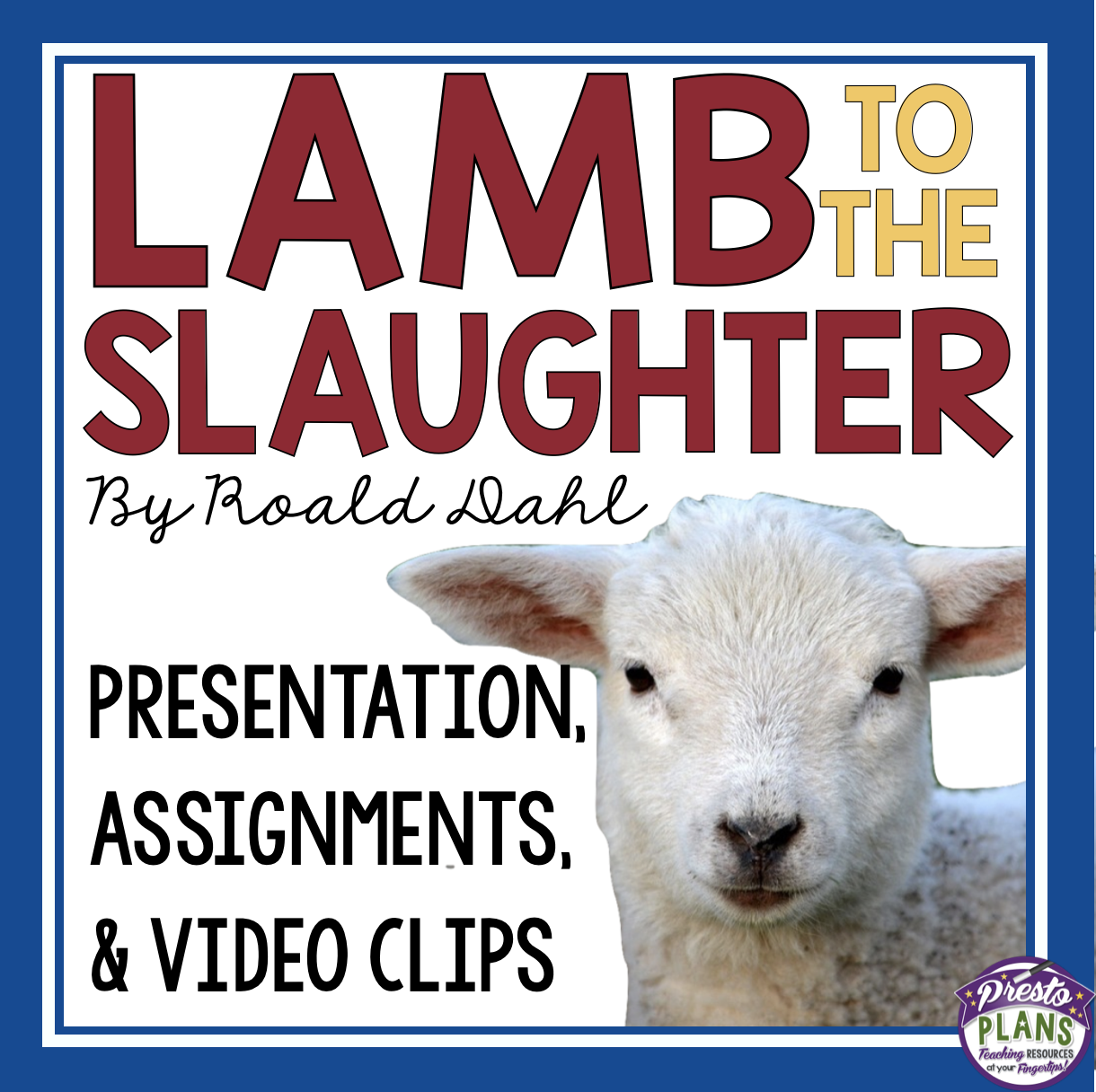 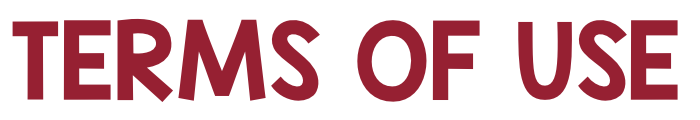 This presentation is for single teacher use.  To purchase additional licenses at a discount, visit your My Purchases page.  Redistributing, editing, selling, or posting this item or any part thereof on the Internet are strictly prohibited without first gaining permission from the author. Violations are subject to the penalties of the Digital Millennium Copyright Act. Please contact me at prestoplans@gmail.com  for special permission.
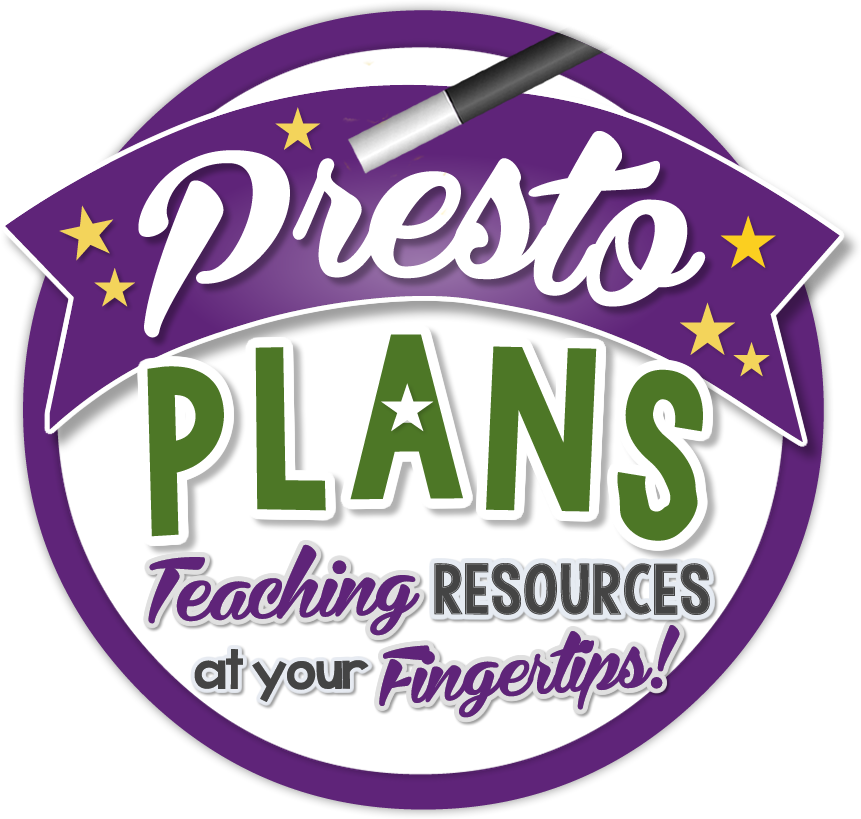 You can visit my store at 
http://www.teacherspayteachers.com/Store/Presto-Plans
© Presto Plans
© Presto Plans
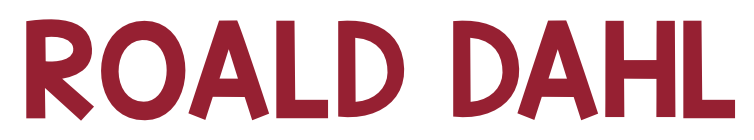 You may recognize Roald Dahl from some of his stories for children, some of which have been made into movies.
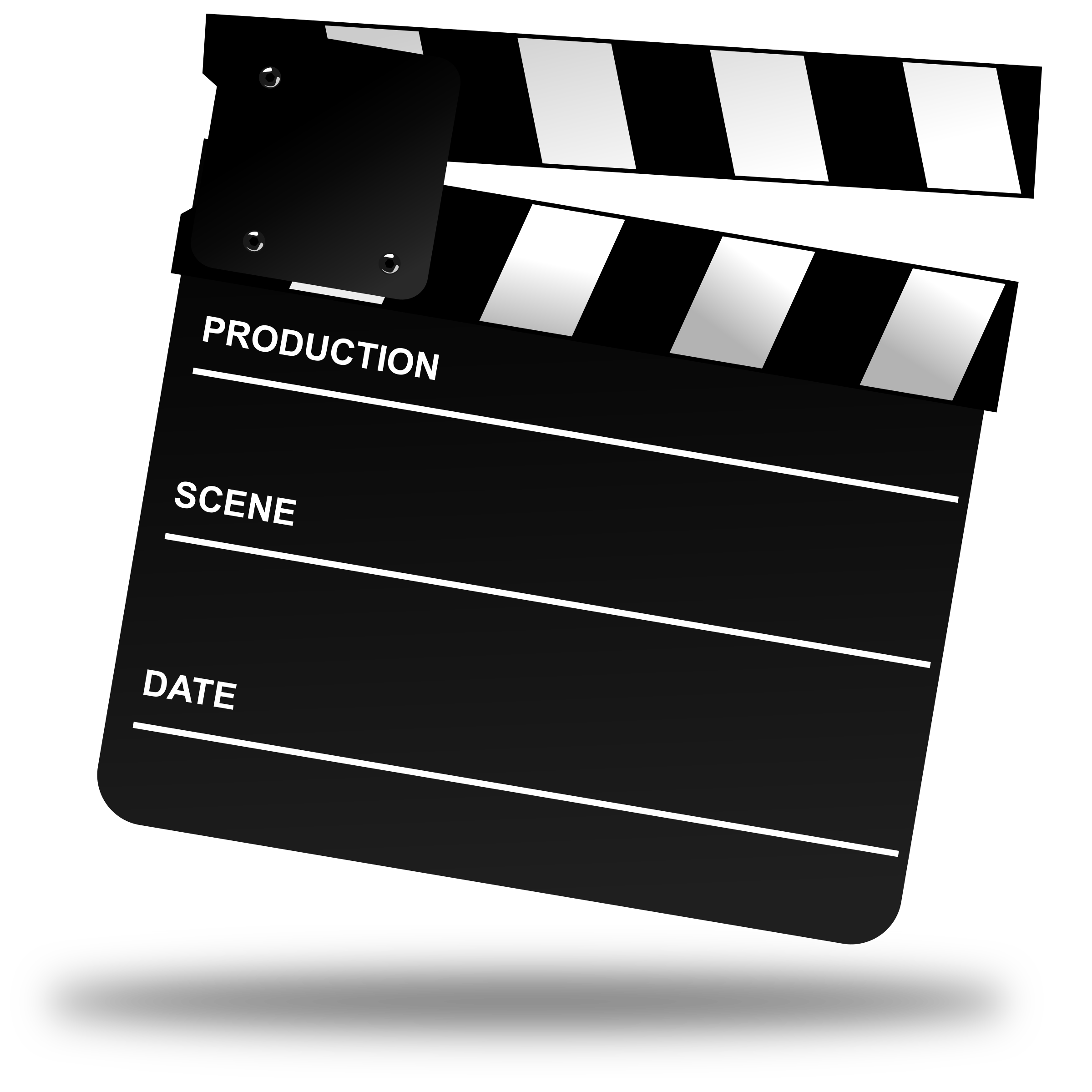 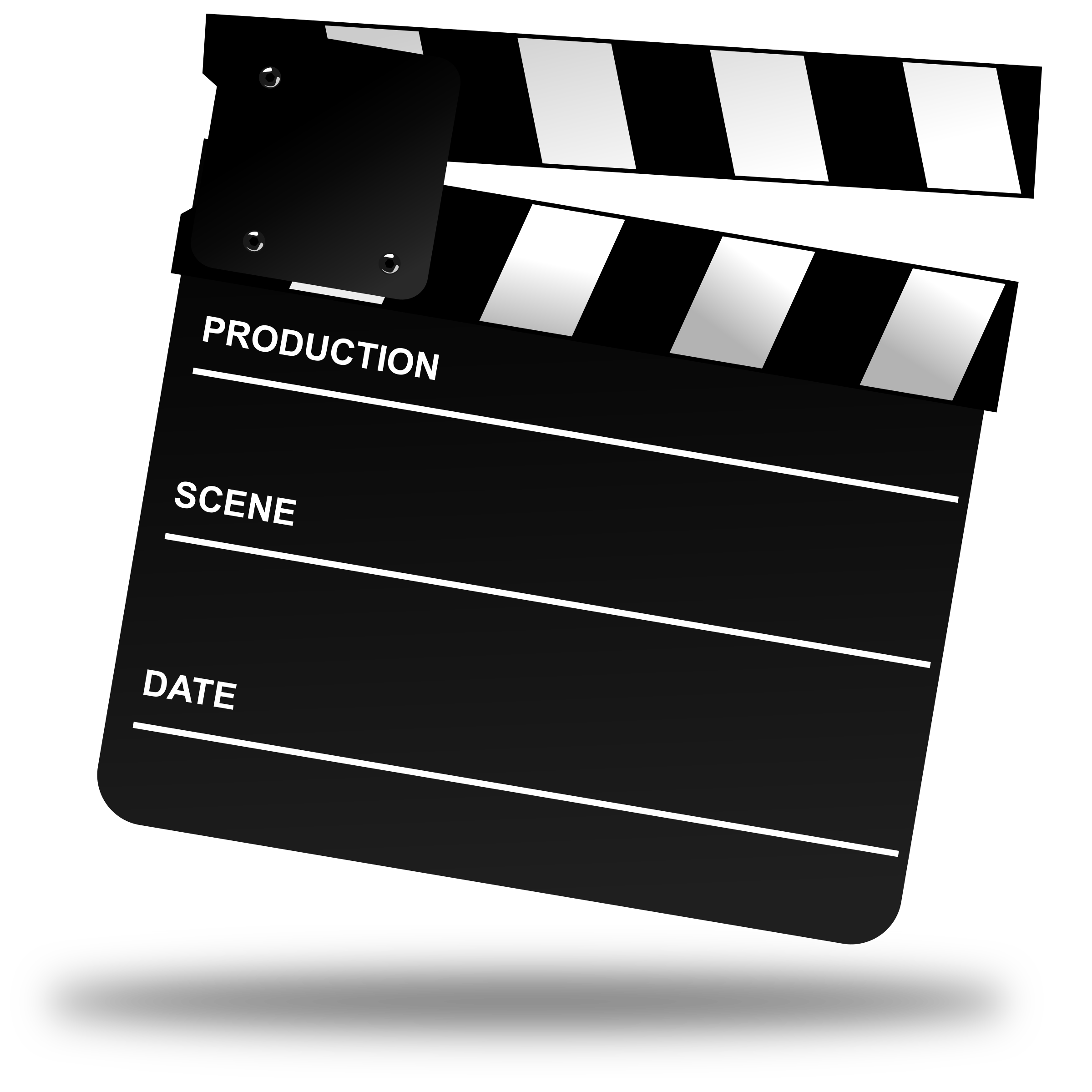 MATILDA
JAMES & THE GIANT PEACH
However, he has also written a great deal of short fiction for adults.
© Presto Plans
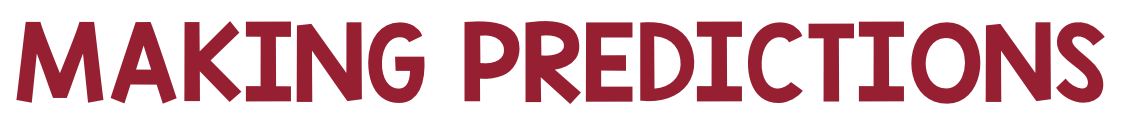 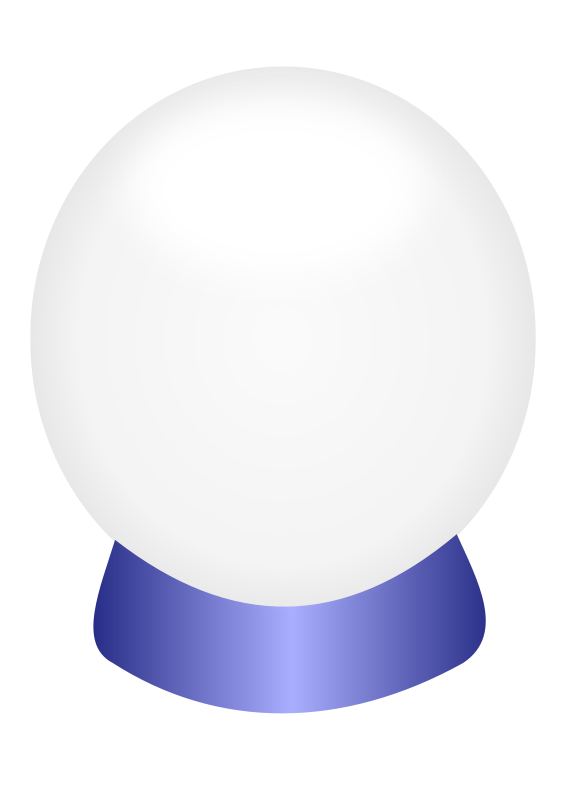 Based on the title of this short story, "Lamb to the Slaughter", make a prediction about the plot!
I THINK THIS STORY WILL 
BE ABOUT…
© Presto Plans
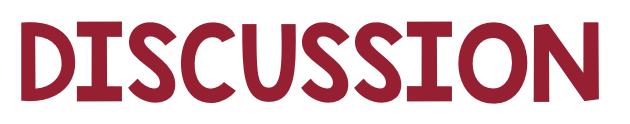 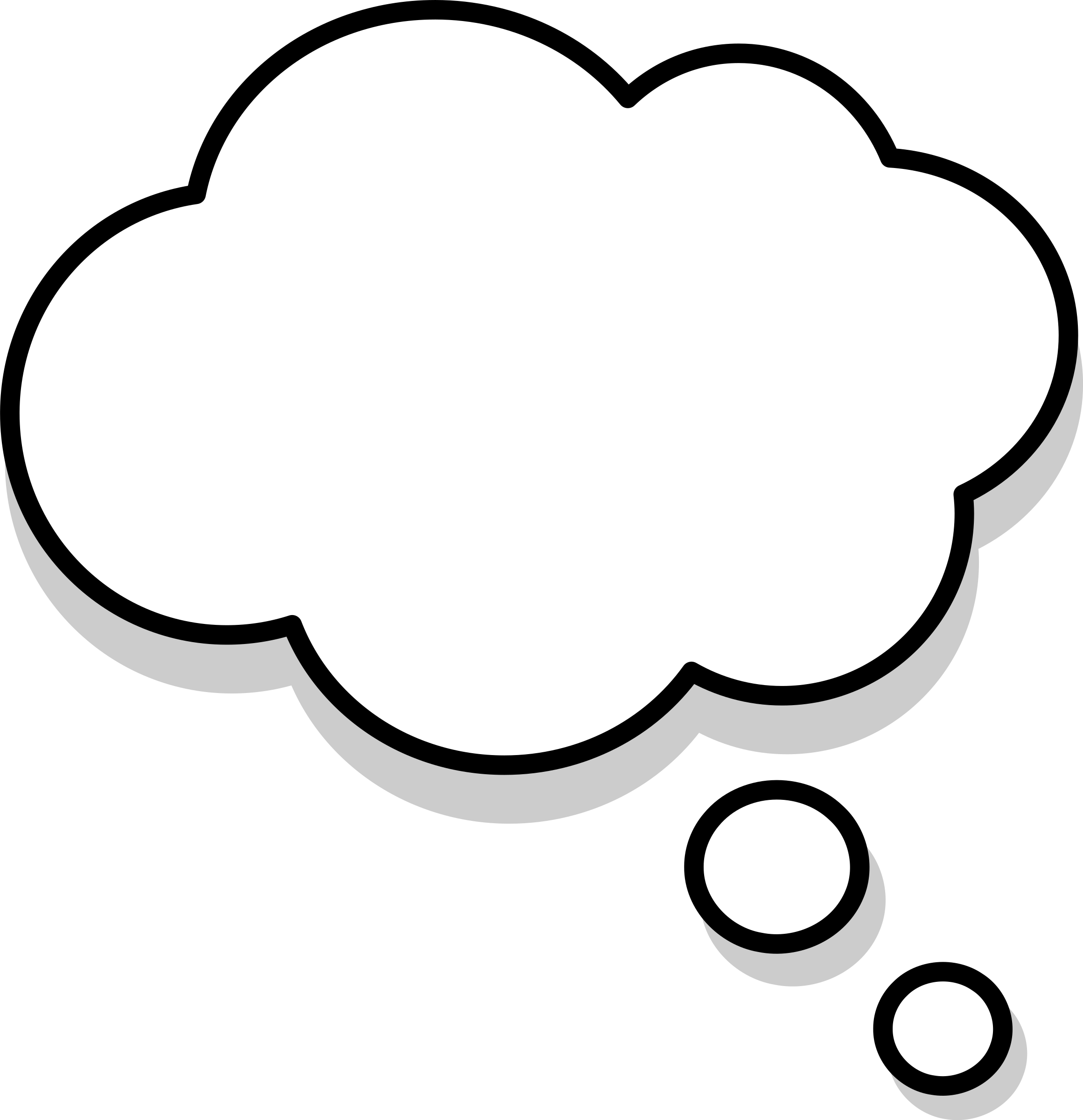 Do you think that murder can ever 
be justified? Why 
or why not?
© Presto Plans
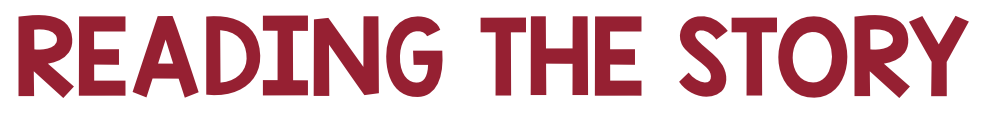 I will stop from time to time to ask you to predict what will happen next.
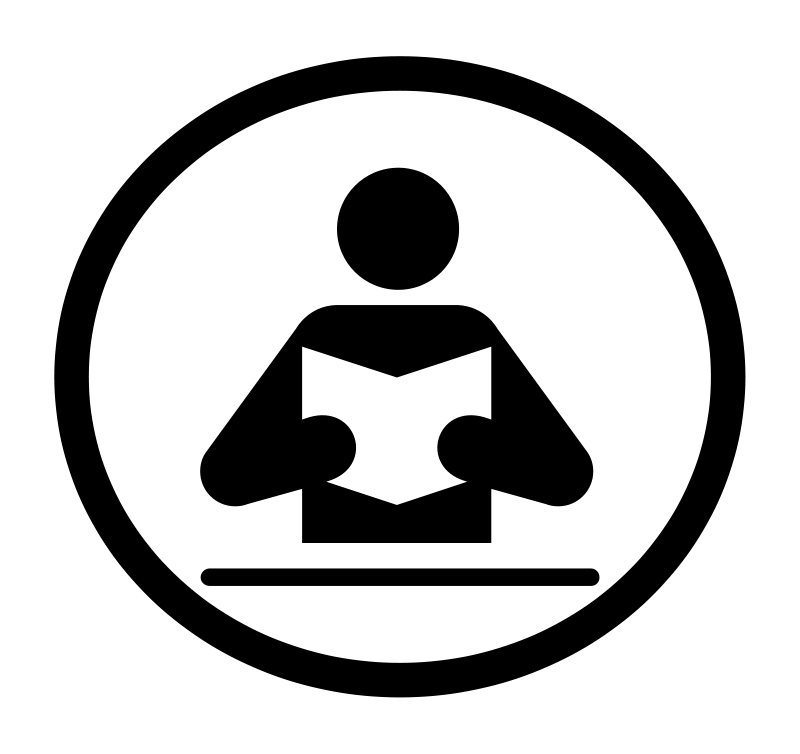 © Presto Plans
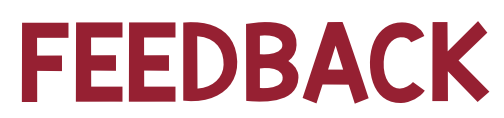 What is your initial impression of this story?  Did you enjoy it?
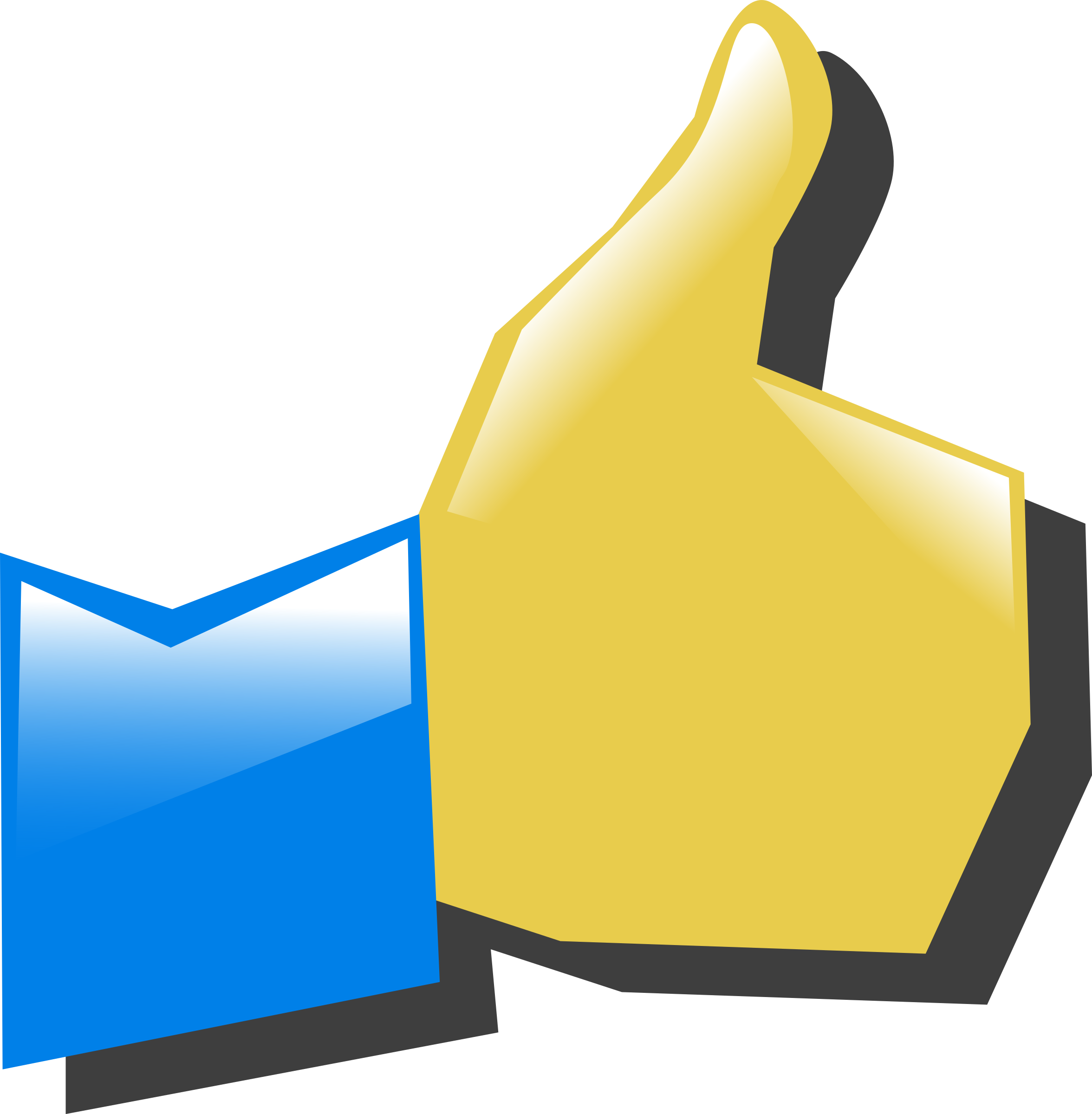 How do you feel about the main character, Mrs. Maloney?
How do you feel about 
Mr. Maloney?
© Presto Plans
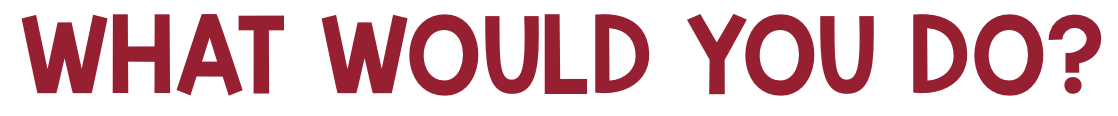 If you were in Mrs. Maloney's position how do you think you would have reacted?
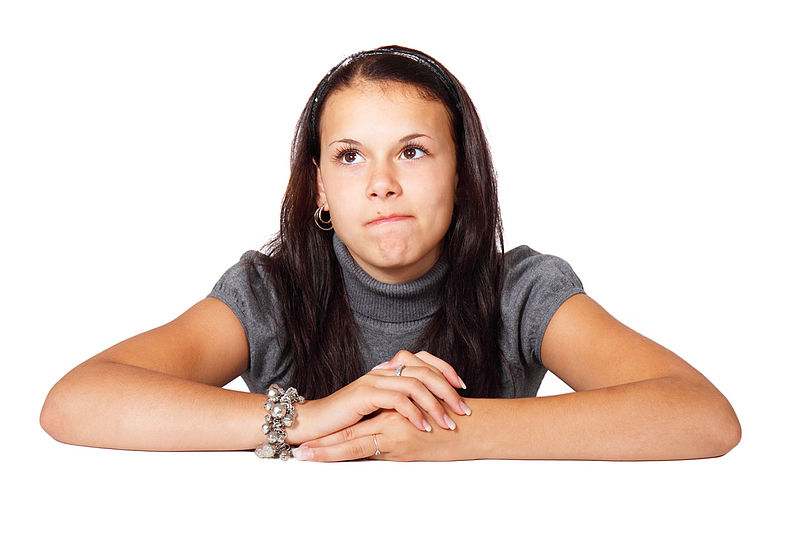 Keep in mind: You are completely and madly head over heels in love with someone who has just broken your heart You are also hormonal/more sensitive because of the pregnancy.
© Presto Plans
Let's analyze this story more closely.
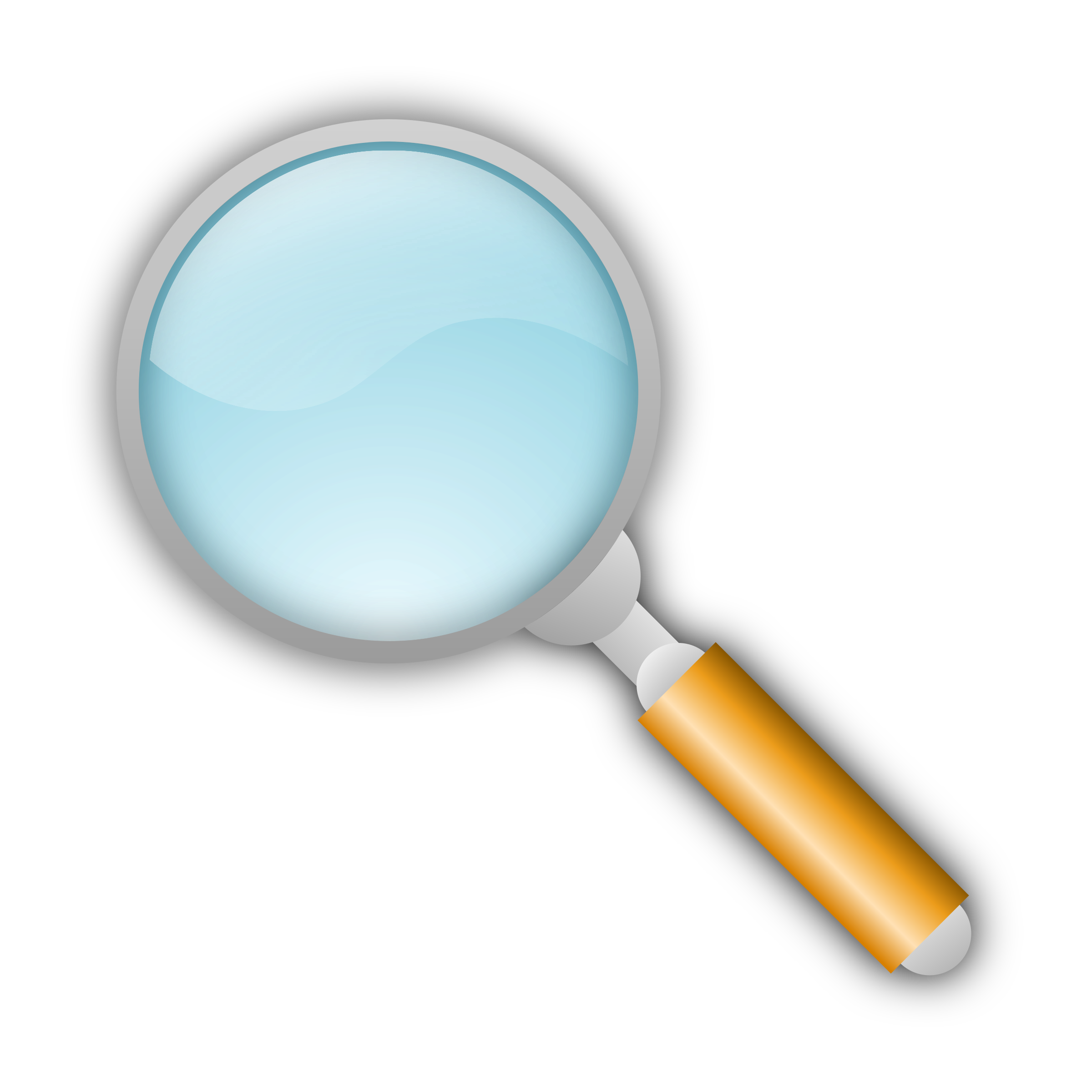 © Presto Plans
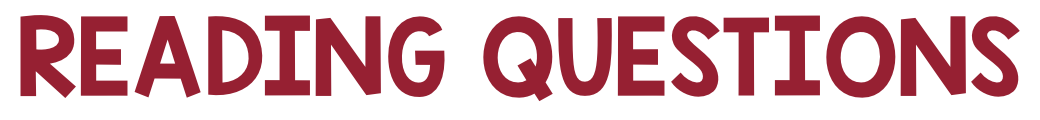 What do the first few paragraphs of the story suggest about Mary Maloney’s relationship with her husband?

Before the husband breaks the news, what three clues are there that this particular evening is going to be a break with routine?

Do you think the murder was “premeditated” or a “crime of passion”?  Give examples from the text to support your answer.

Is it reasonable that the policemen should be fooled by what she says (remember she is a policeman’s wife) or do you find the whole thing rather unlikely?

Do you think Mary Maloney is a “normal” person? Did she react in a normal way? Why or why not?
© Presto Plans
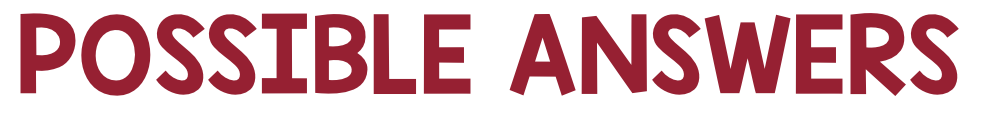 1. The first few paragraphs reveal a marriage that follows a predictable routine.  Mary waits blissfully for her husband who arrives home at the same time everyday.   She is described as tranquil, placid, and smiling.  Her happiness is evident as 
she gets up immediately to 
greet him when her 
husband arrives. As far as 
the reader knows at this
point, they are living in 
marital bliss.
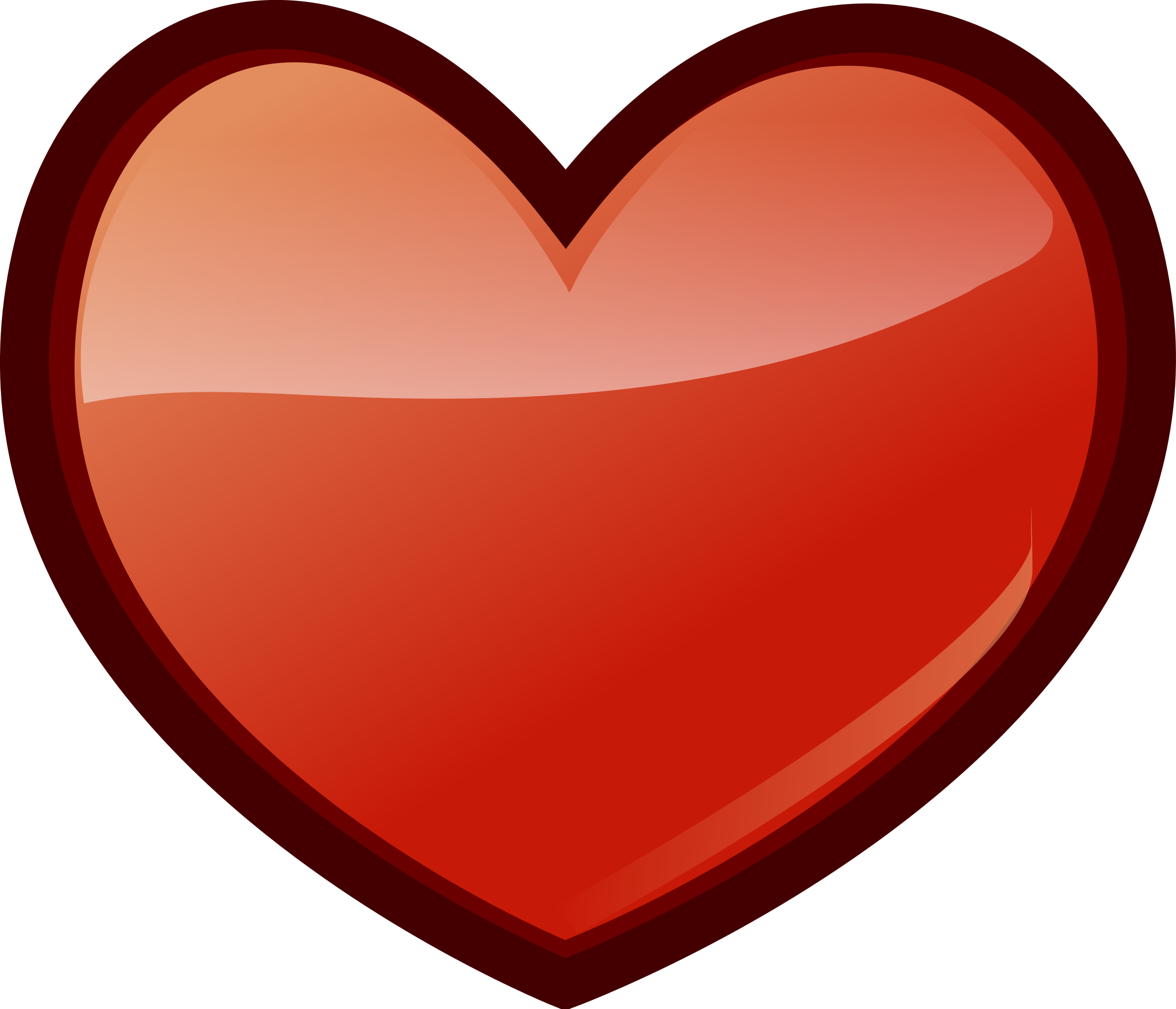 © Presto Plans
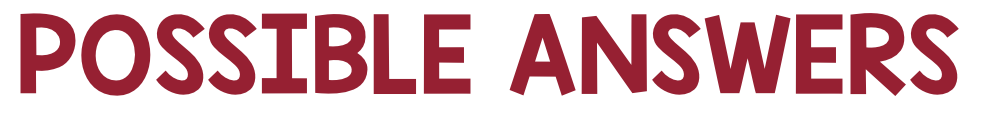 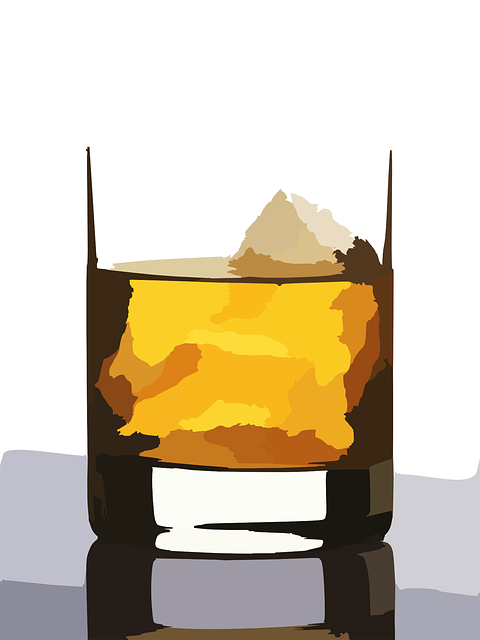 2. Three clues that this evening is a break in routine:
-  Mr. Maloney is drinking much more than usual. 

-  He is speaking very rudely to her ("Sit down", "No”). 

-  She continues to ask him questions, but he ignores her.  This is not ordinary behavior.  It states that "Her eyes waited on him for an answer, a smile, a little nod, but he made no sign."
© Presto Plans
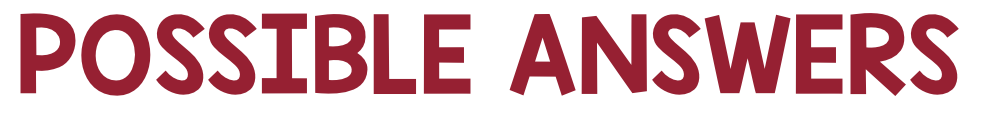 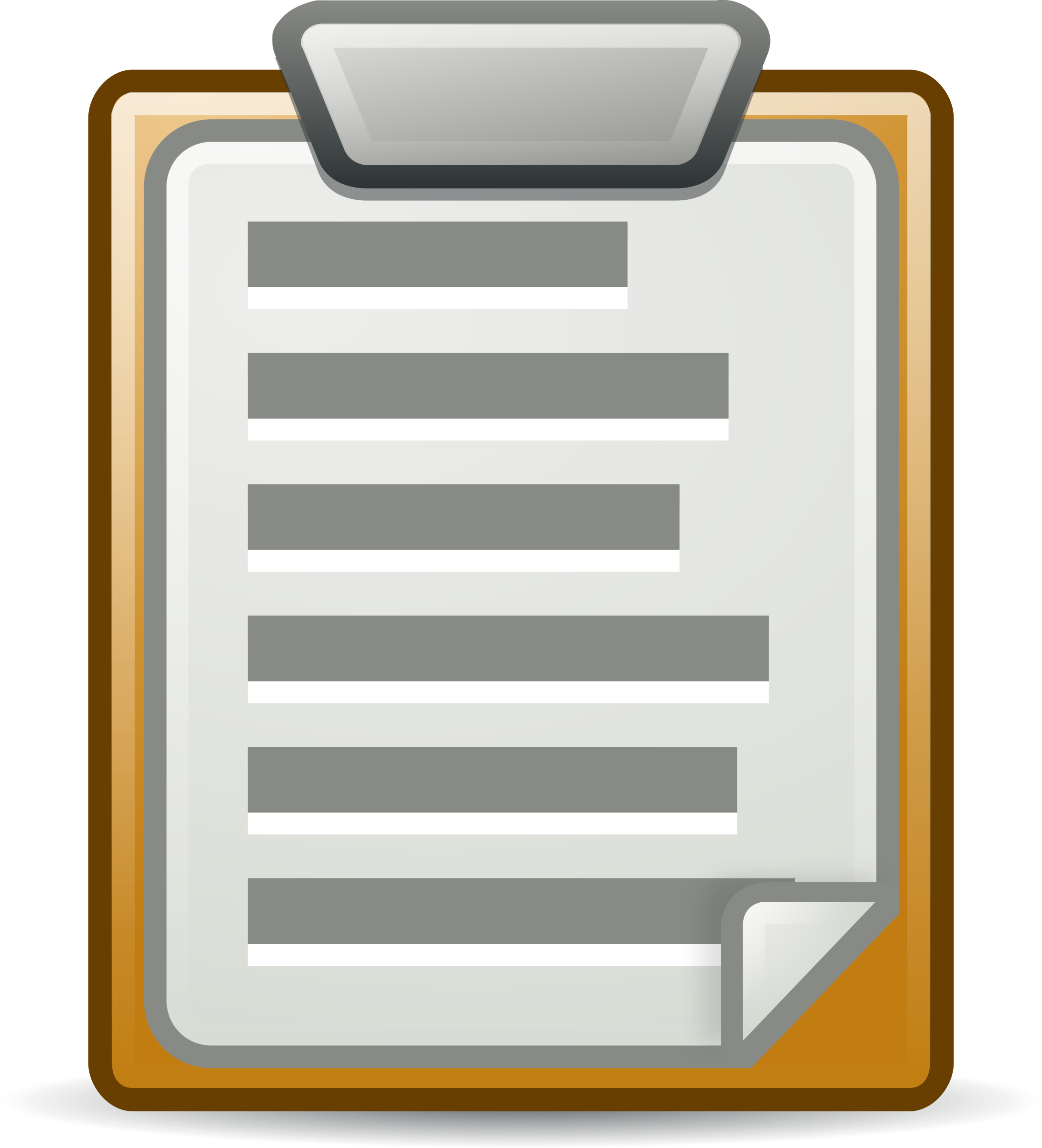 Questions 3, 4, and 5 are opinion questions, so the answers will vary.  Students should support their ideas with evidence from the text and provide a clear argument.
© Presto Plans
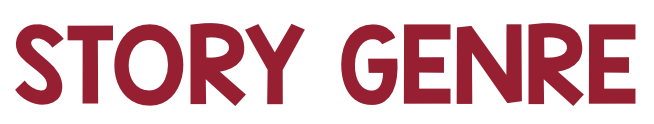 This short story is a dark comedy which means it has elements of both comedy and tragedy.
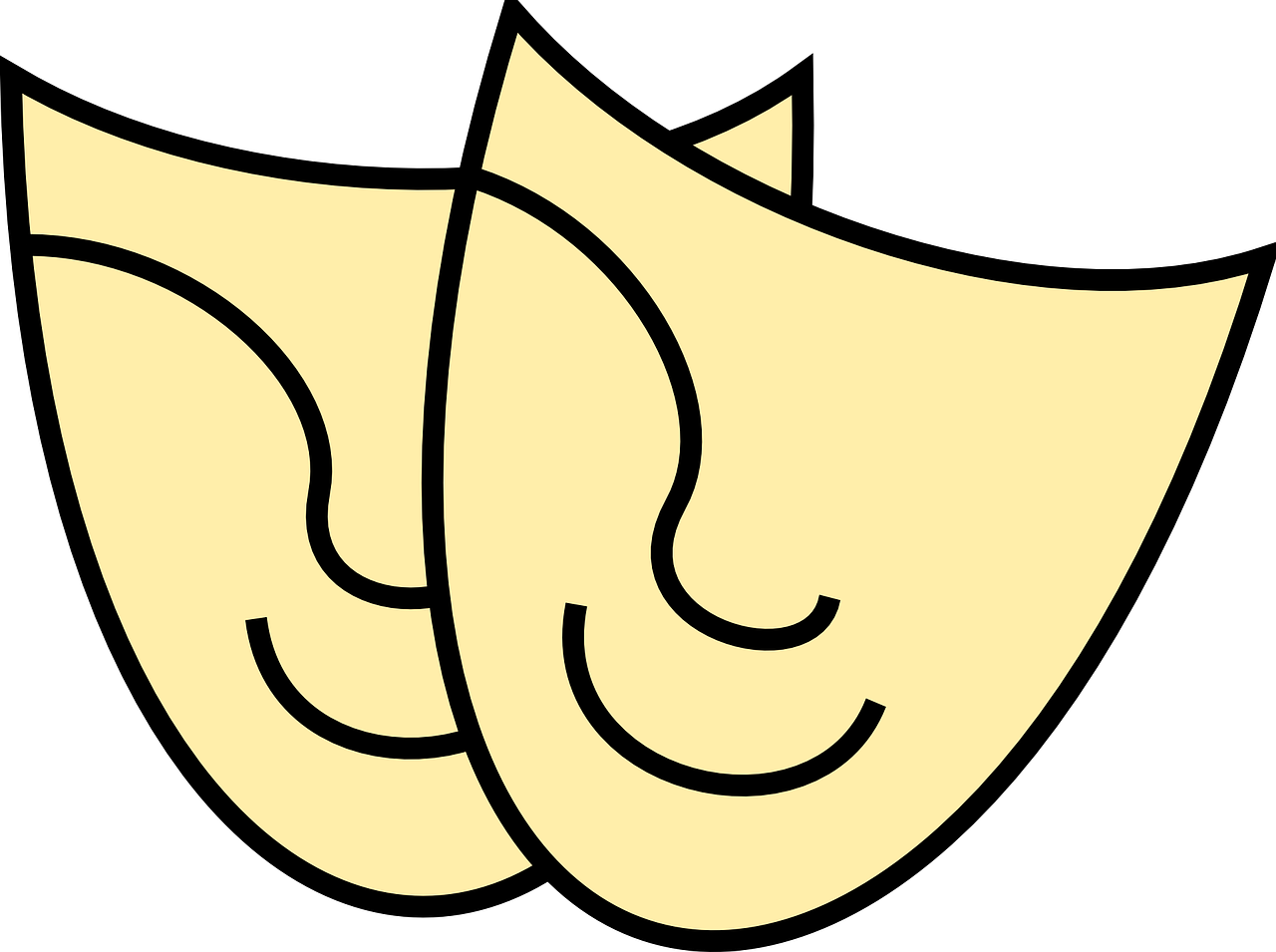 © Presto Plans
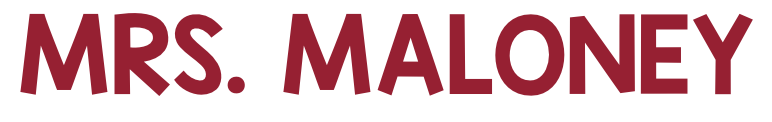 She is the typical obedient, kind, loving housewife who 
does everything for her husband.  She is six months 
pregnant.  When she is shocked by the news that her 
husband is leaving her, she kills him with a leg of lamb. 
During this time, she is acting automatically (without 
thinking).  Soon after, we learn that she 
is a very intelligent and clever woman 
since she covers up her crime and 
outwits many investigators.  Some 
people argue that at the end of 
the story Mrs. Maloney represents 
the radical feminist – opposite to 
the usual woman in literature 
who is very weak and passive.
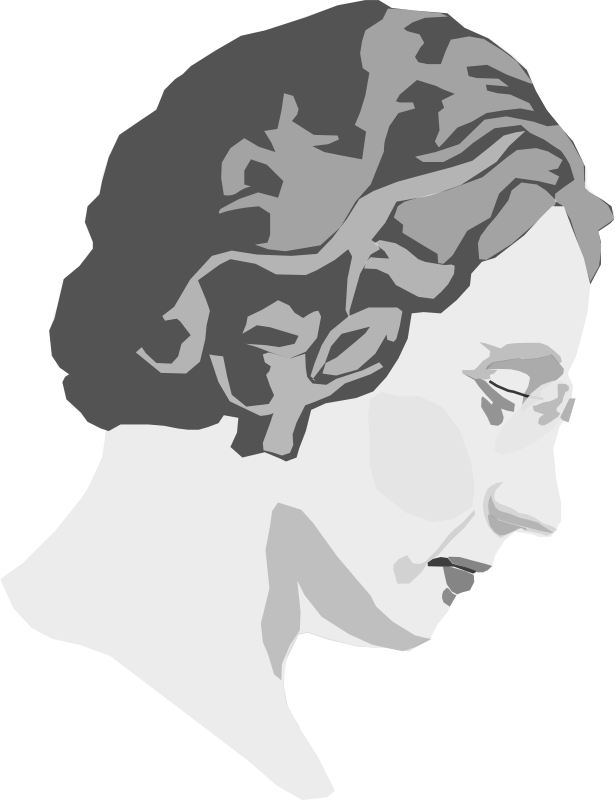 © Presto Plans
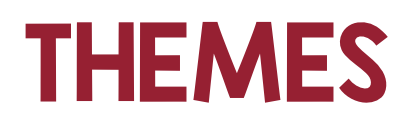 One of the themes of this story is guilt.  There is a 
lot of discussion as to whether Mrs. Maloney was a 
crazed and evil woman who killed her husband, or 
whether she was a woman who took the law into her 
own hands.  Some think she simply punished her 
husband for being unappreciative 
and leaving her 
while she was six months 
pregnant, while others see 
her as a cruel murderer.
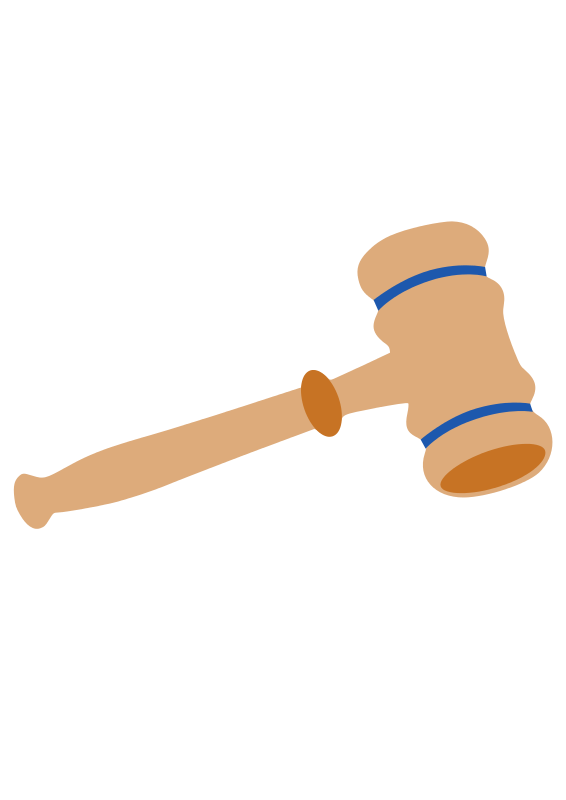 © Presto Plans
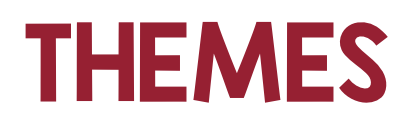 Another theme of this story is identity.  This story
shows the importance of having your own identity.  
Mrs. Maloney defined herself by her husband and lived her life for him.  As a result, when left her, she felt that she no longer had her own identity which may have pushed her to her violent actions.
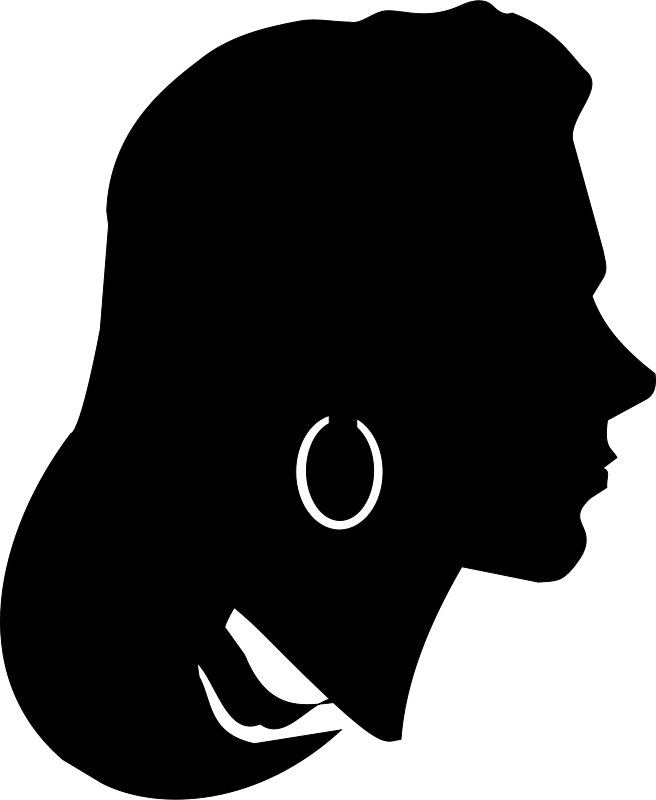 © Presto Plans
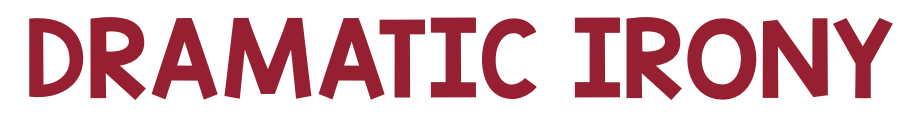 Dramatic irony occurs when the audience or reader 
is aware of something that one or more characters 
are not aware of.  In this story, when the policemen 
are eating the leg of lamb we, the reader, are aware 
that this is the murder weapon (evidence) but the 
policemen are not.  This is ironic!
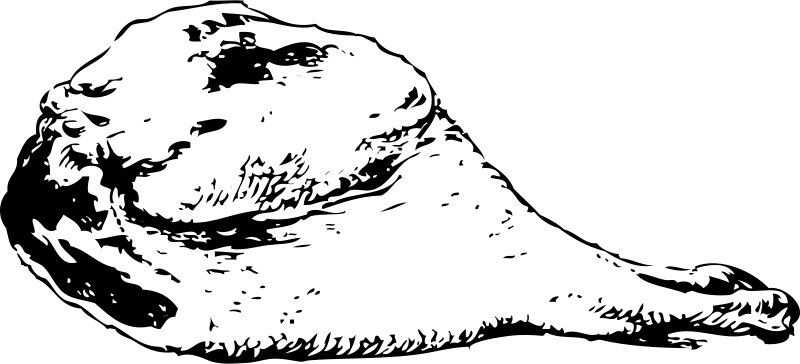 © Presto Plans
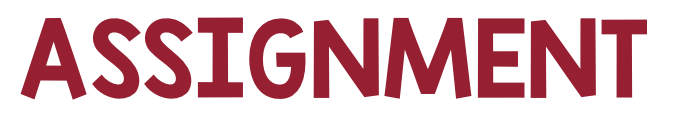 Mary Maloney's Secret Diary
You will write three diary entries from the perspective of Mary Maloney.  The first entry should be sometime before the murder. The second entry should be after the murder. The third entry should be after she gets away with the murder.
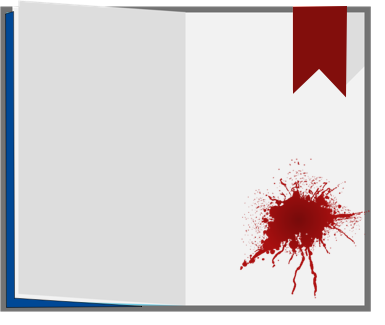 © Presto Plans
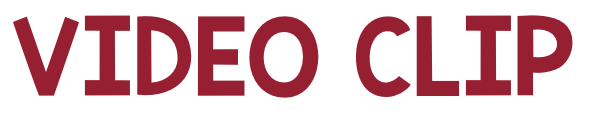 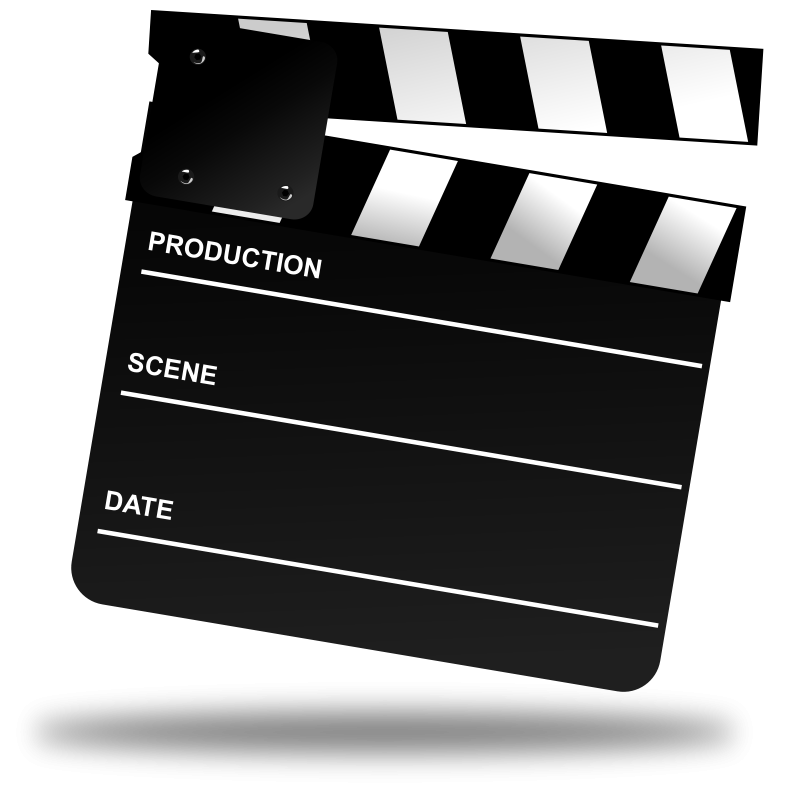 Click the link 
to watch the video clip of 
Lamb To The Slaughter!
https://www.youtube.com/watch?v=K1sBQZfDh0I
© Presto Plans